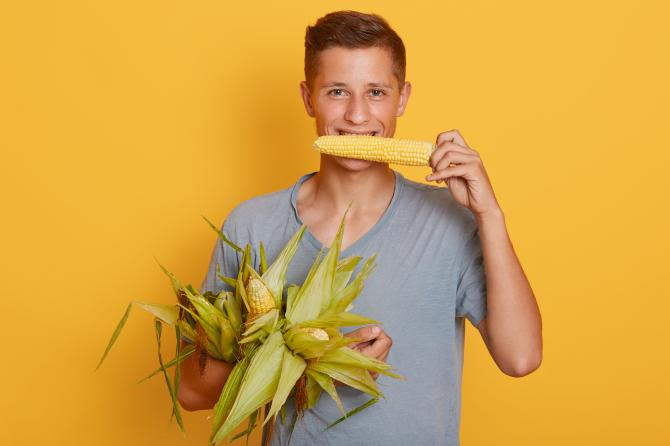 Whitaker’sCorny(but a-maize-ing)Legal Quiz
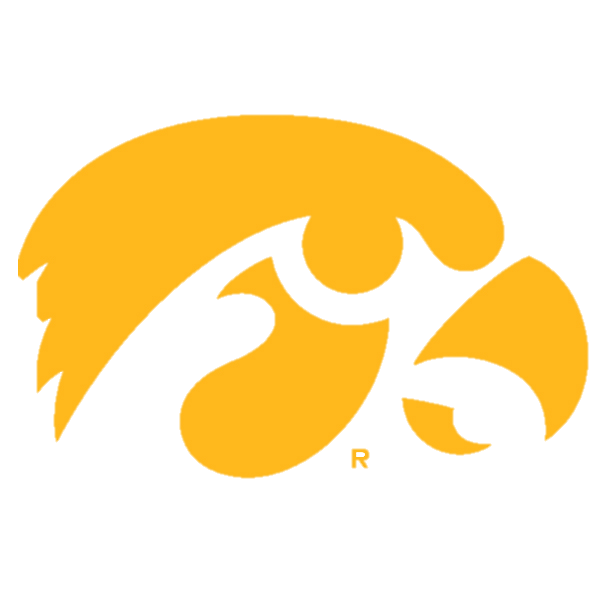 The Rules…
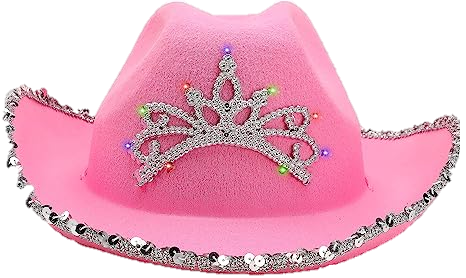 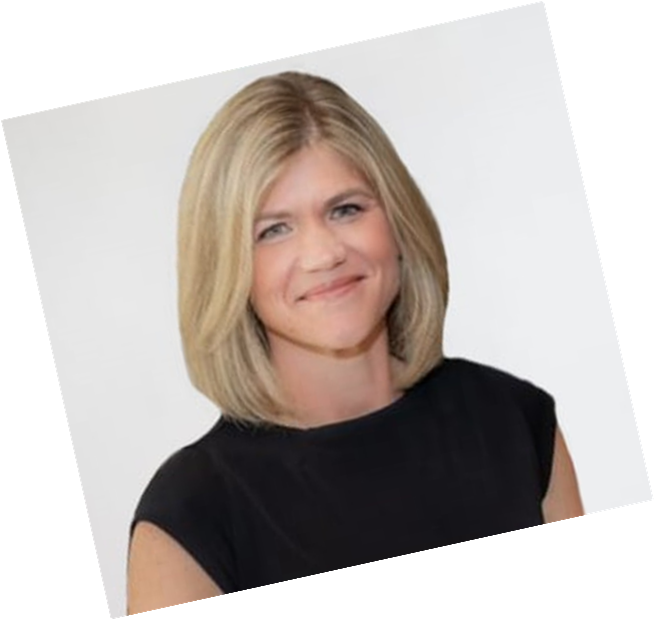 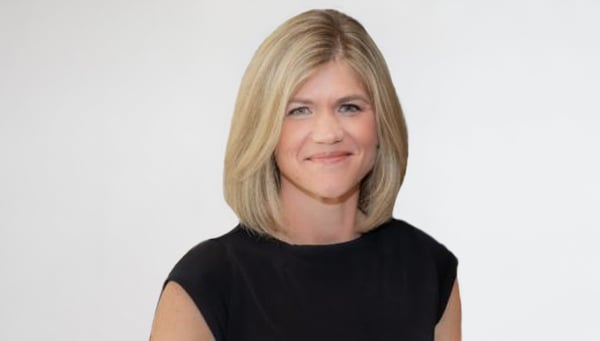 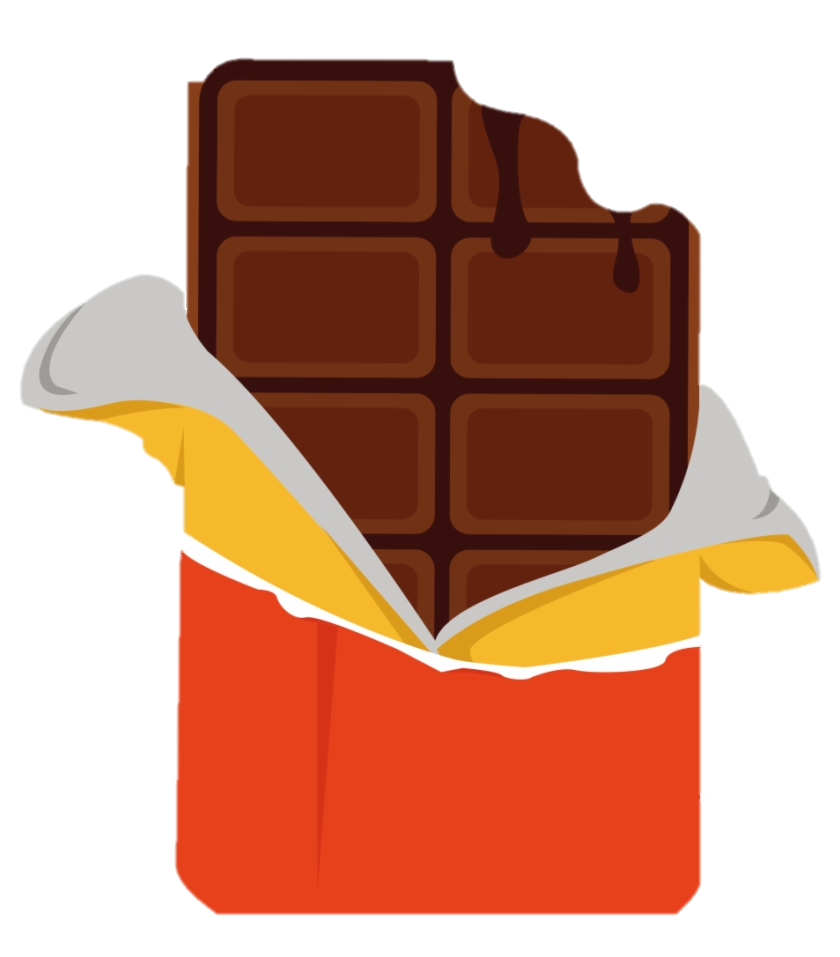 Loser
Winner
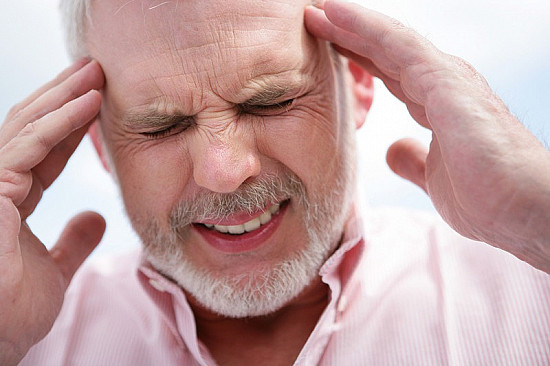 Kirlin v. Monaster
Patient involved in a motor vehicle accident
Reported symptoms: sporadic headaches, neck pain and pressure behind the eyes
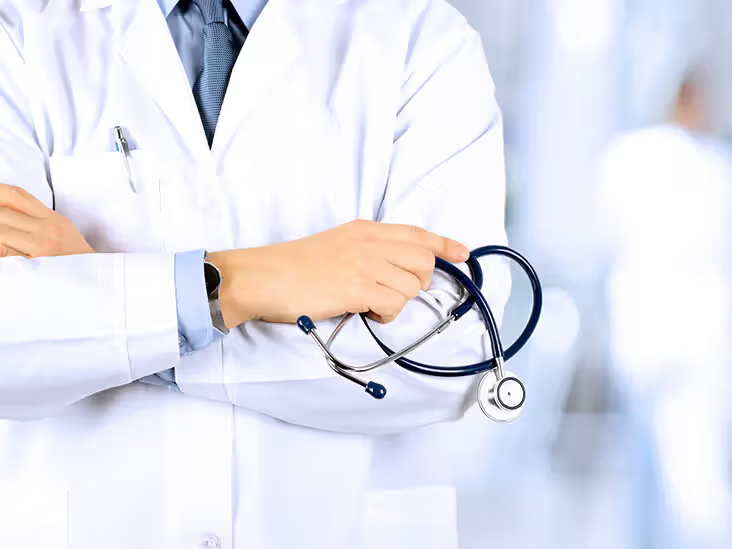 Kirlin v. Monaster
Visits with two different family physicians
Has a head CT scan which is normal
Visits with pain management physician
Prescribed medication for his headache
Come to the ER if symptoms worsen
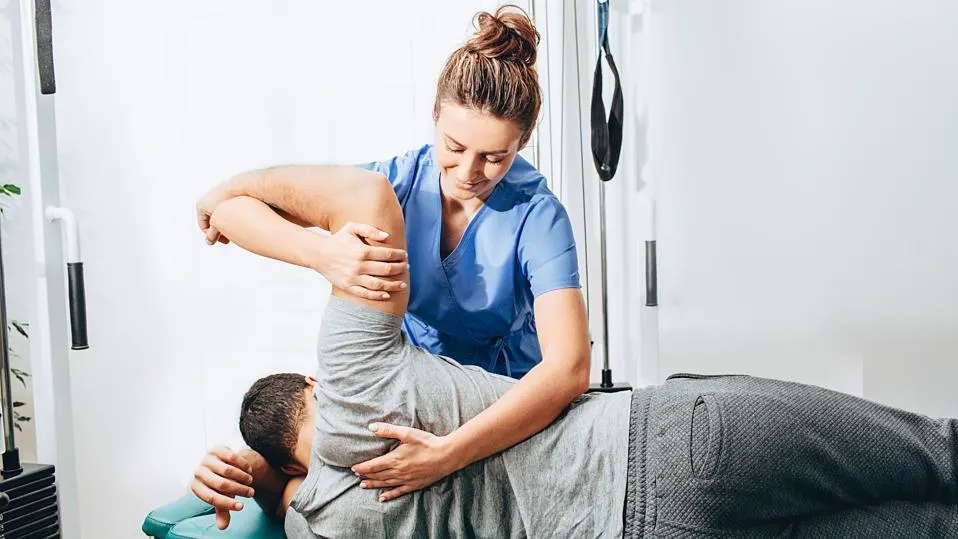 Kirlin v. Monaster
Adjustment at chiropractor: experiences stroke and is sent to Emergency Department
Procedural history…
First petition is filed
Non-compliant certificate of merit is served
Motion to dismiss filed
Less than a week later: voluntary dismissal without prejudice
Second petition filed
Motion for summary judgment
Case dismissed
Plaintiff’s appeal
“Failure to substantially comply… shall result, upon motion, in dismissal with prejudice”
Questions for the Court:Whether the dismissal right under 147.140 attached upon a motion to dismissWould there be an exception to Plaintiff’s right to voluntarily dismiss?
What did the Supreme Court decide?
A.	Affirm the lower court’s decision
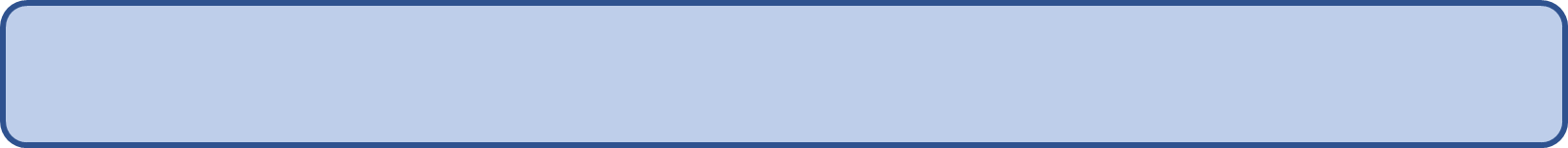 B.	Reverse and remand
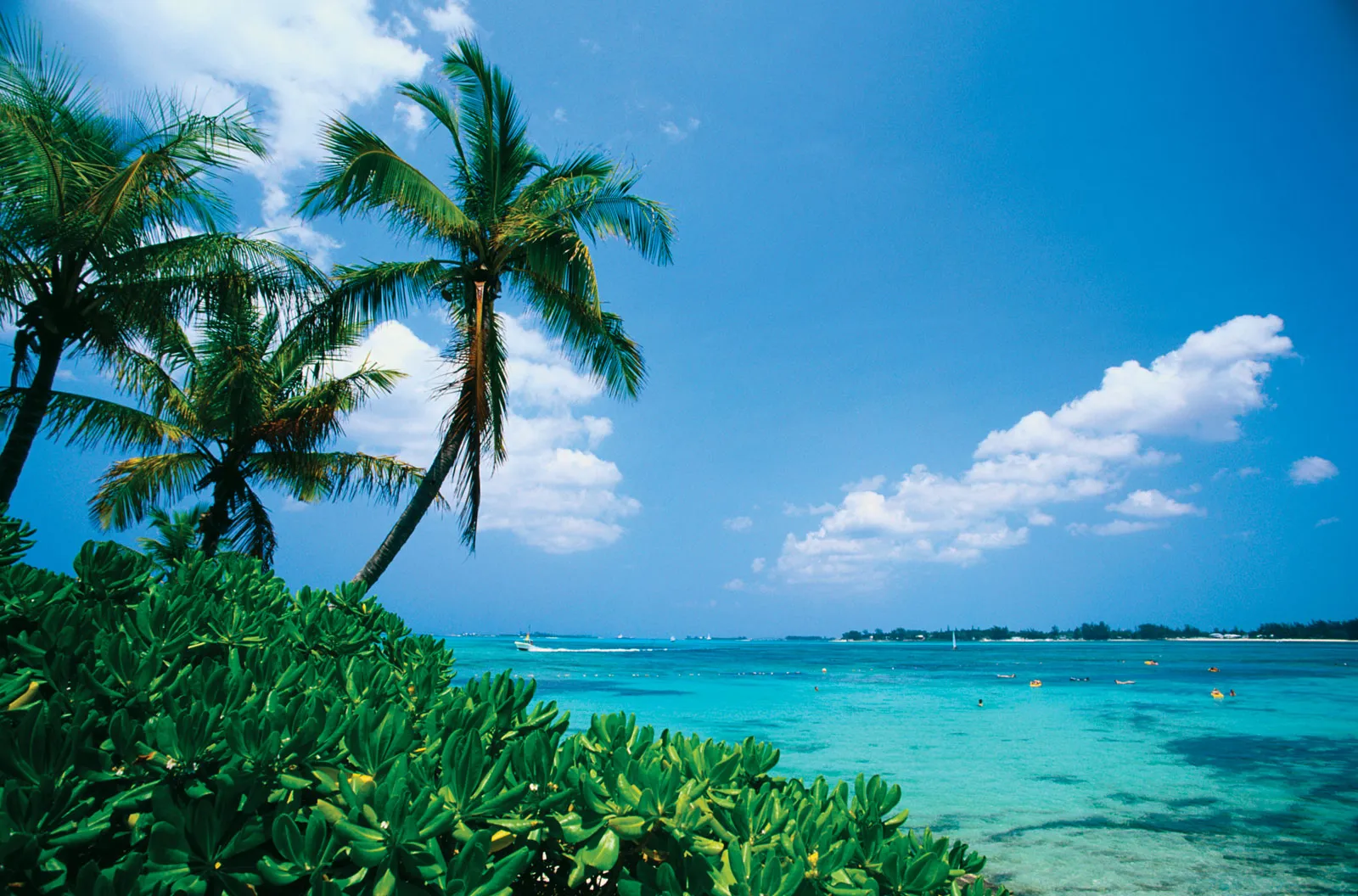 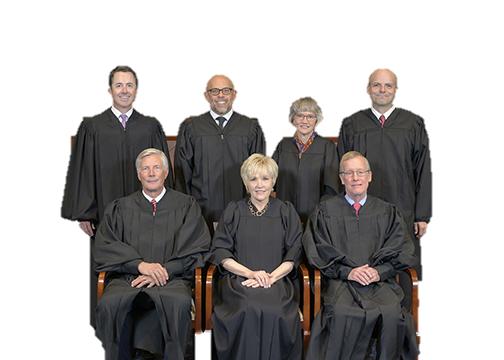 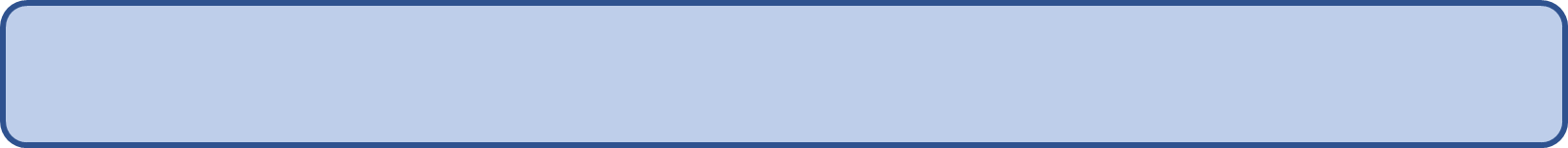 C.	Made no decision and took 	a trip to the Bahamas
What Rule did the Plaintiff’s right to voluntarily dismiss come from?
A.	Iowa Rule of Civil Procedure 1.943
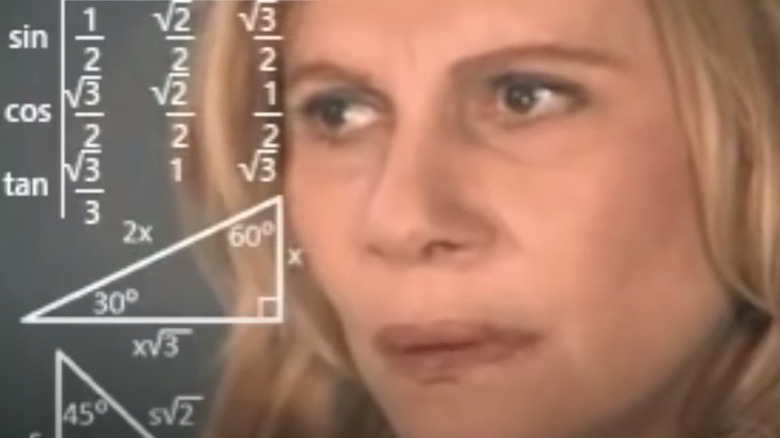 B.	Iowa Rule of Evidence 5.601
C.	Iowa Rule of Civil Procedure 1.394
How did the Court describe the right to voluntarily dismiss?
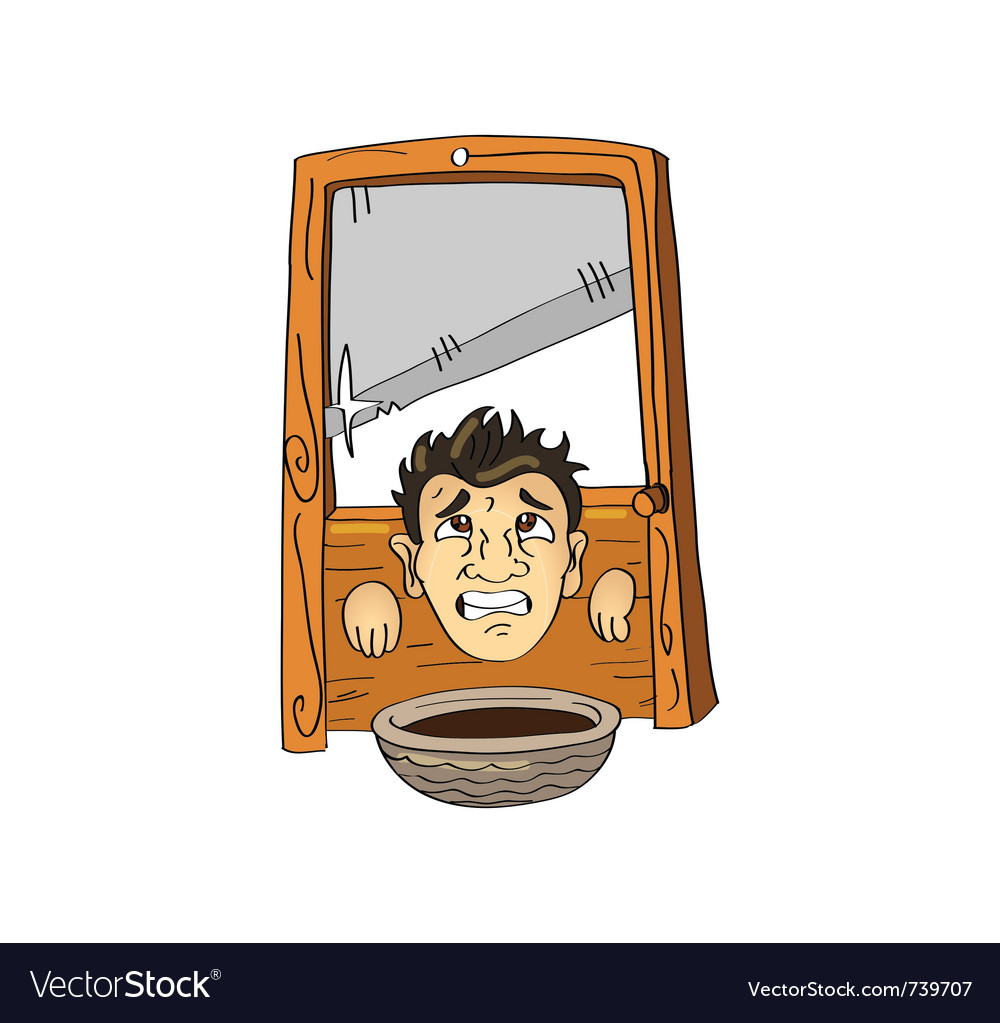 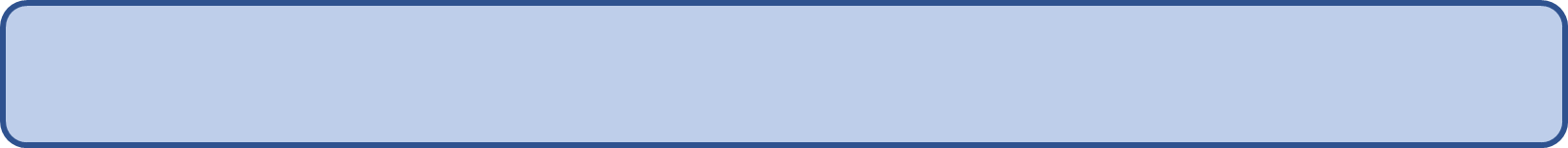 A.	Annoying but necessary
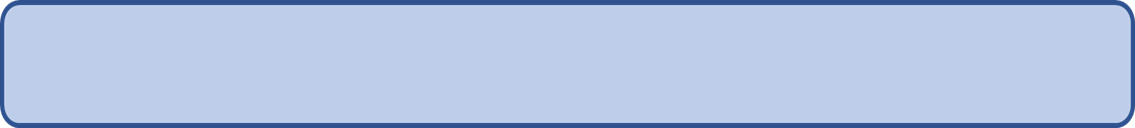 B.	Self-executing and absolute
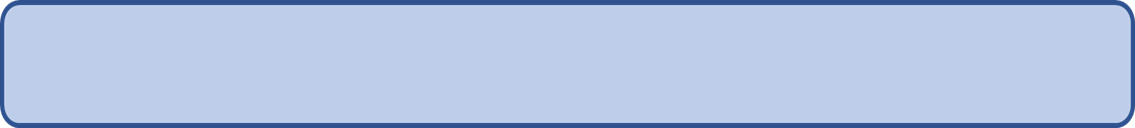 C.	Powerful and formidable
At what point in the litigation process does a party require consent from the court to voluntarily dismiss?
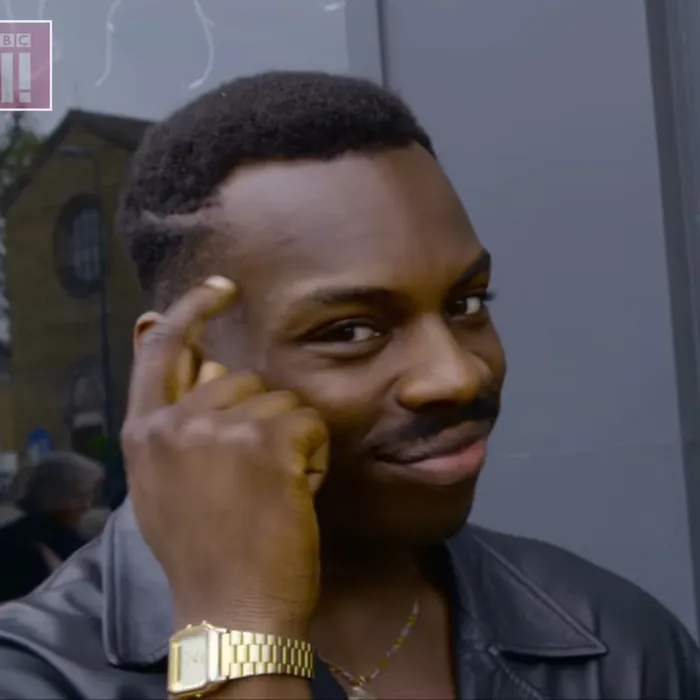 A.	After the motion deadline has run

B.	30 days prior to trial

C.	10 days prior to trial
What is the effect of a voluntary dismissal?
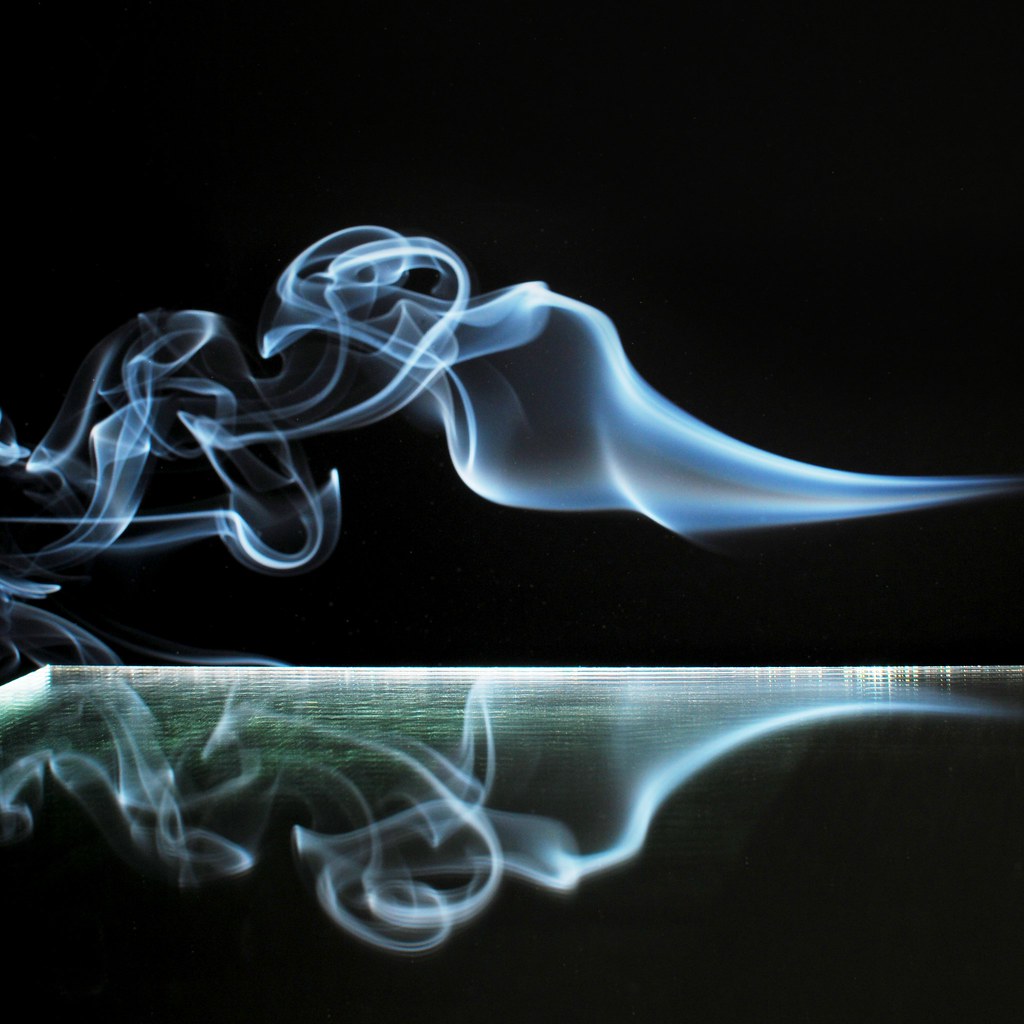 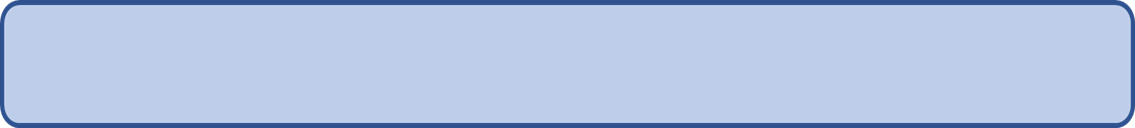 A.	It dismisses everything, with the 	exception of pending motions

B.	It terminates the court’s 	jurisdiction and renders 	everything 	before unreviewable, 	with the exception of collateral 	issues 

C.	The court’s jurisdiction is 	severed and everything prior is 	unreviewable
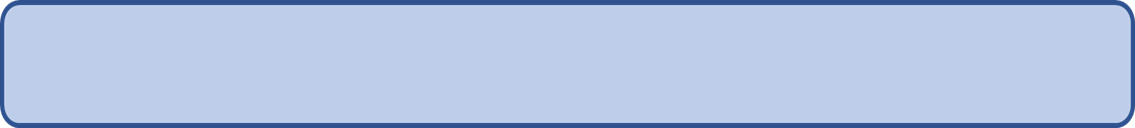 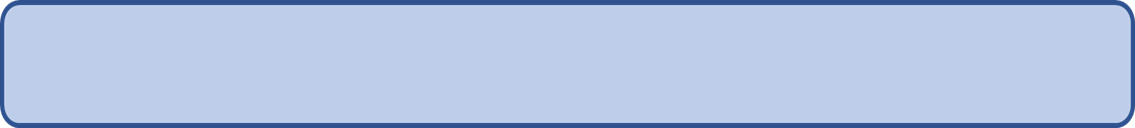 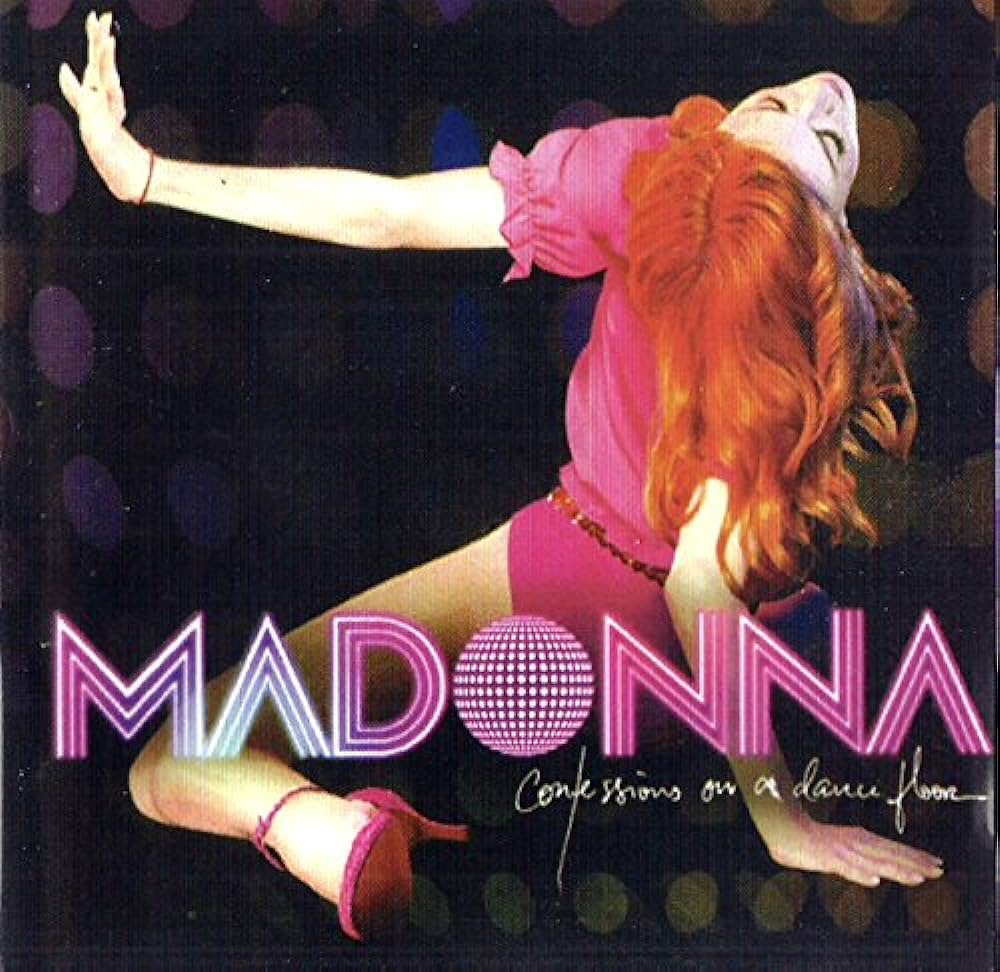 Time goes by…so slowly
Newly Adopted Rules of Remote Procedure
Motion Content: Any party can move to have a virtual/remote hearing. It must include a certification that the moving party “has in good faith communicated or attempted to communicate with all other affected parties to determine whether the motion is unresisted, that such communication was not feasible under the circumstances, or that such communication is prohibited by prior court order.”

Court Consideration: The Court is directed to look at several factors including ability of the parties, timeliness of the motion, court facilities and type of motion.
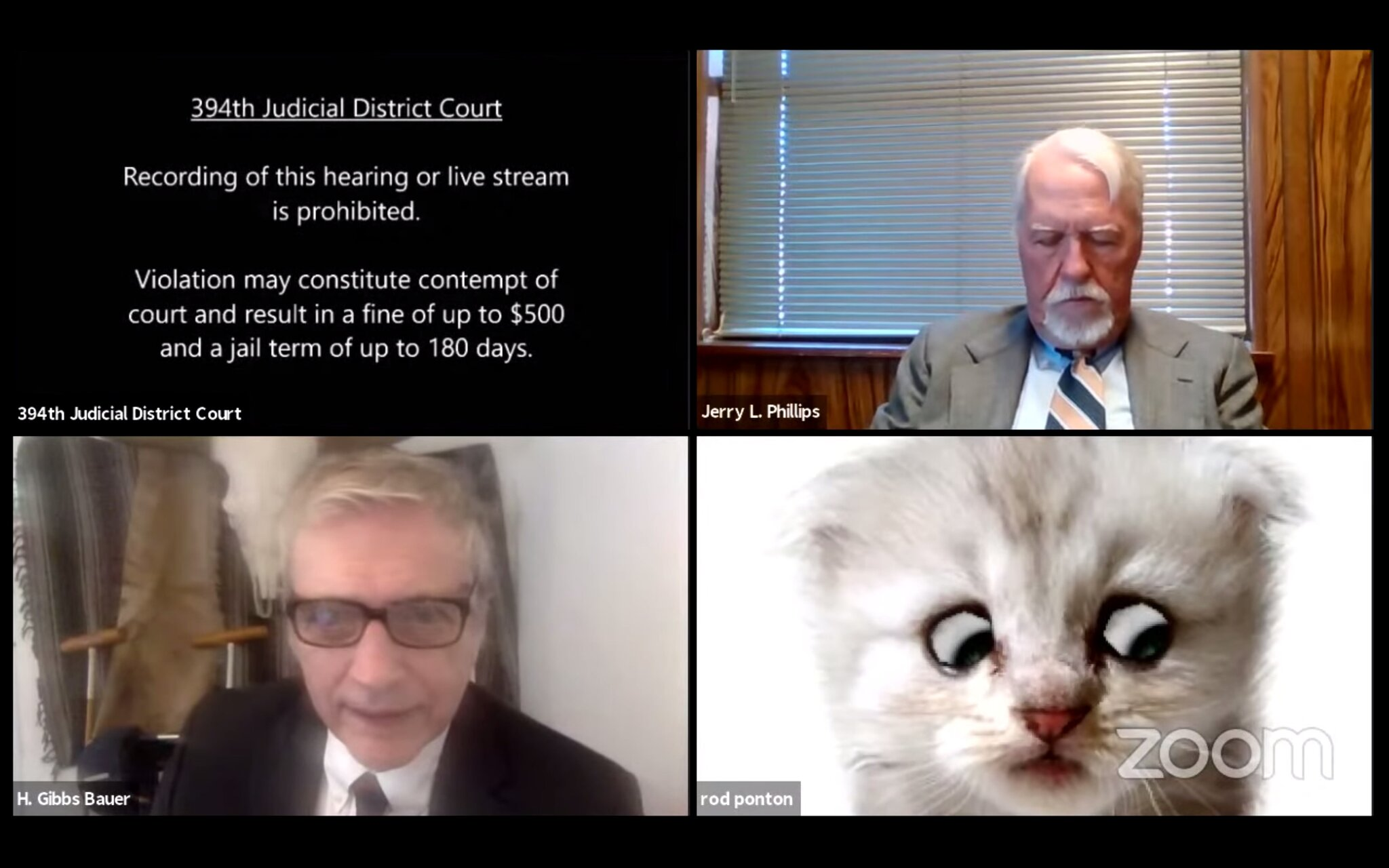 Feeback v. Swift Pork Company
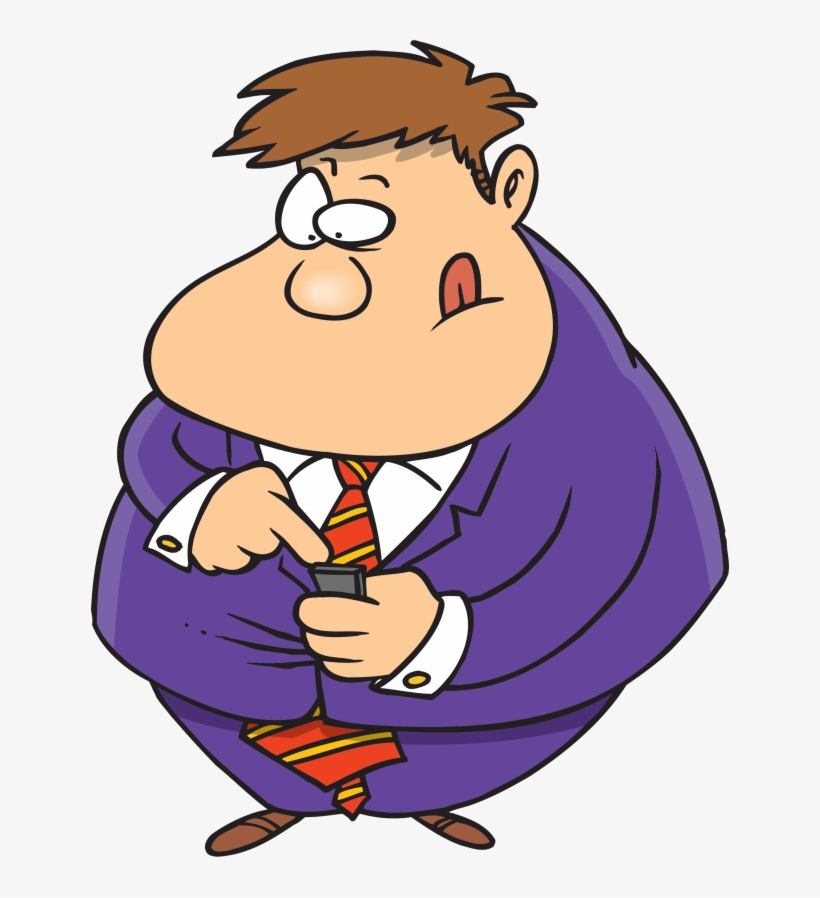 What reason did Swift Pork give for terminating David Feeback in this case?
A.	To make a point, David dressed as a 	donkey at his performance review 

B.	As a practical joke, David released a 	group of piglets at the facility

C.	After a negative performance review, 	David texted his manager “F*CK you!”
What was the Plaintiff’s argument?
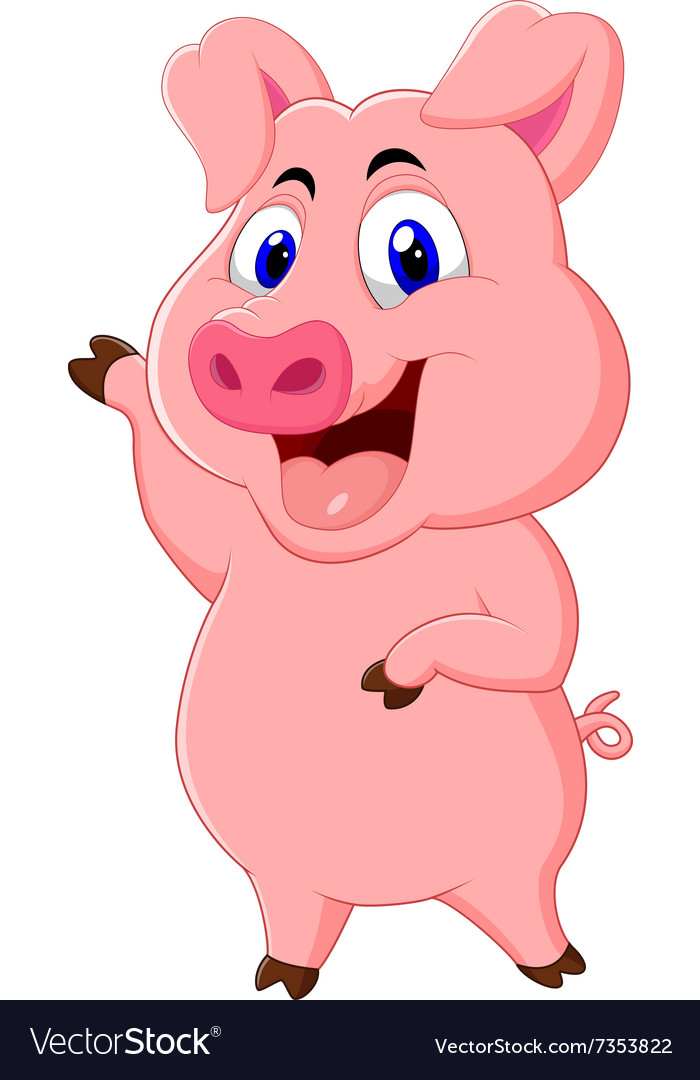 A.	That he meant to text another 	person

B.	That Swift Pork retaliated 	against him for making safety 	complaints

C.	That swearing was common in the 	workplace

D.	That Swift Pork had a practice of 	discriminating against older 	employees
Question for the court:Should the McDonnell Douglas framework be applied on summary judgment for ICRA discrimination claims that rest on indirect evidence?
Step 1
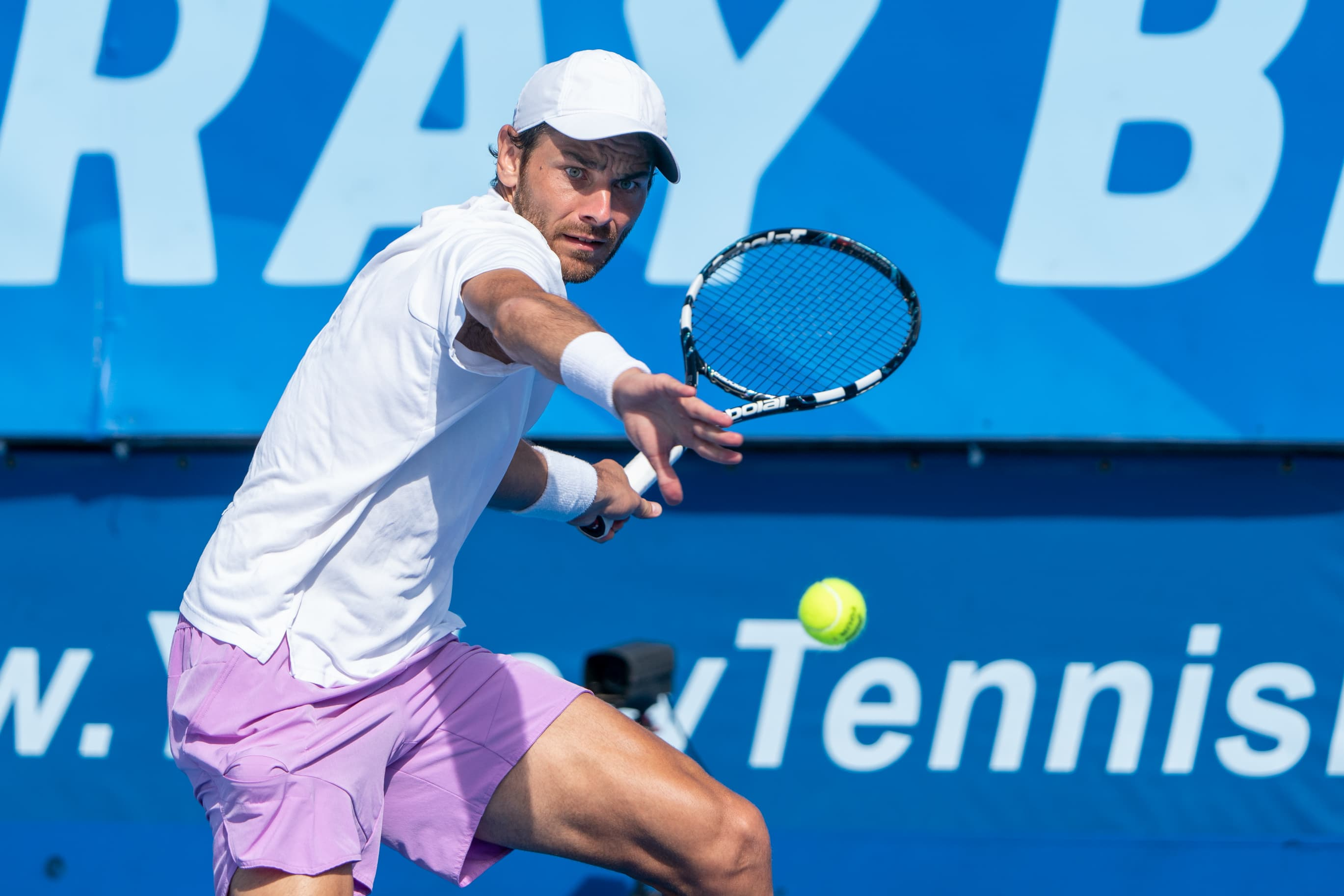 The employee must show:
They are a member of a protected group
That they were qualified for their position
That the circumstances of their discharge raised an inference of discrimination
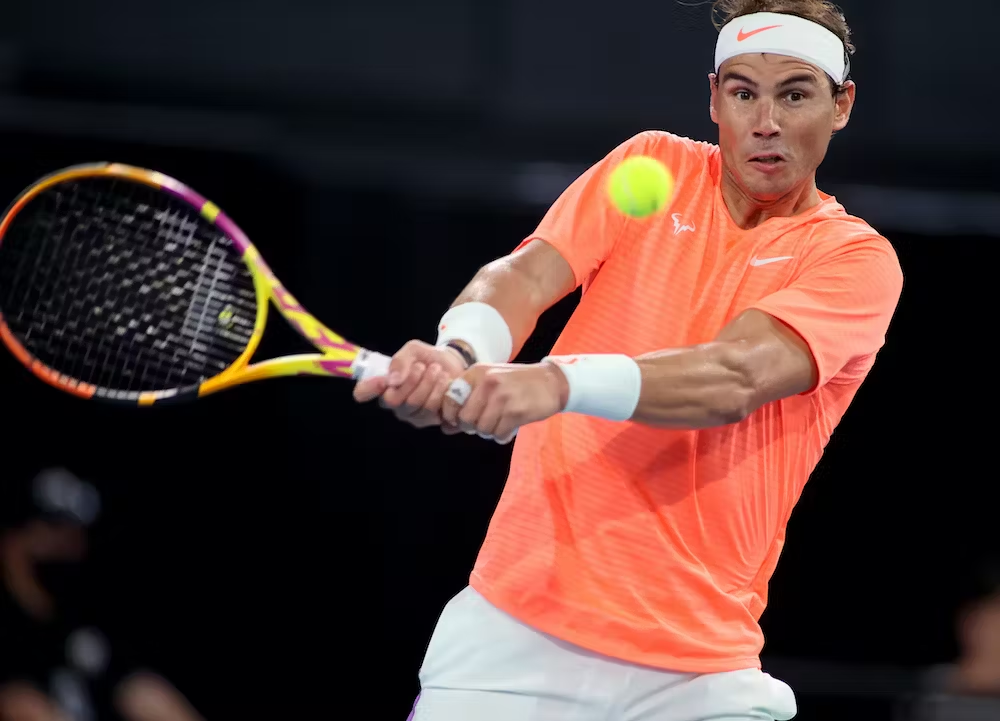 Step 2
What does the employer have to articulate?

That the employee had it coming to them and they were universally disliked

That they went through the proper HR procedure to terminate the employee

Any legitimate, non-discriminatory reason for its actions
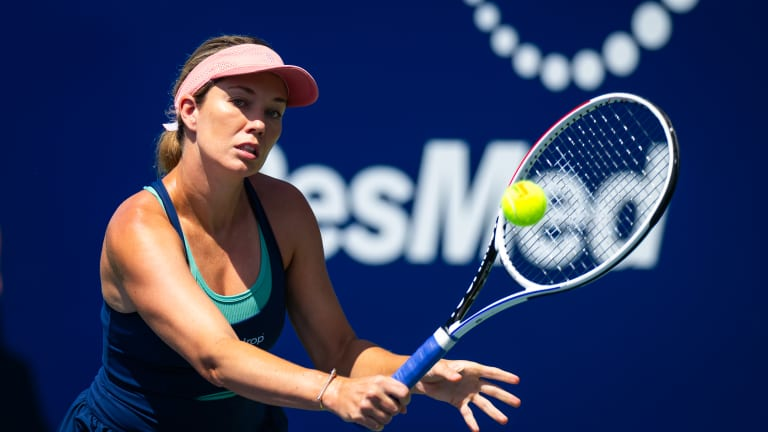 Step 3
Employee must prove:

That the employer’s offered explanation is pretextual or, while true, was not the only reason for their termination; their protected class was another motivating factor
Was Feeback’s unruly conduct considered a pretext for age discrimination?
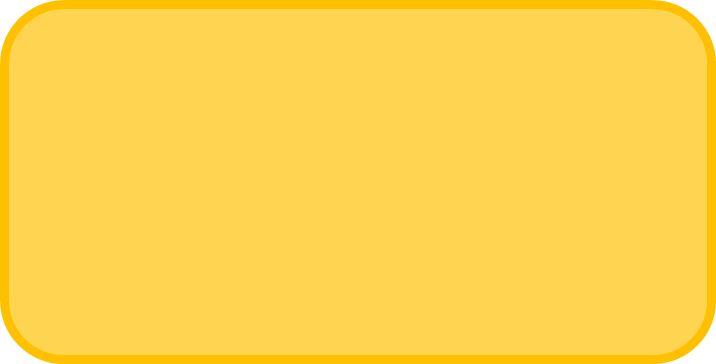 YES
NO
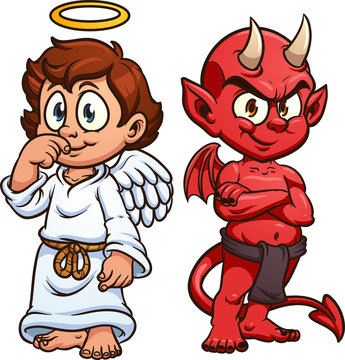 Honest Belief Rule
“Critical inquiry… is not whether the employee actually engaged in the conduct for which he was terminated, but whether the employer in good faith believed that the employee was guilty of the conduct justifying discharge”
Martin v. Tovar and the City of Muscatine
Traffic stop of a vehicle driven by David Faust
Faust was arrested on the charge of driving while intoxicated and transported to the police station
Shari Martin was a passenger in the vehicle and was also intoxicated
Police departments common practice for officers to give passengers not under arrest a courtesy ride home
Officer Thomas Tovar drove Shari to a nearby hotel where he sexually assaulted her
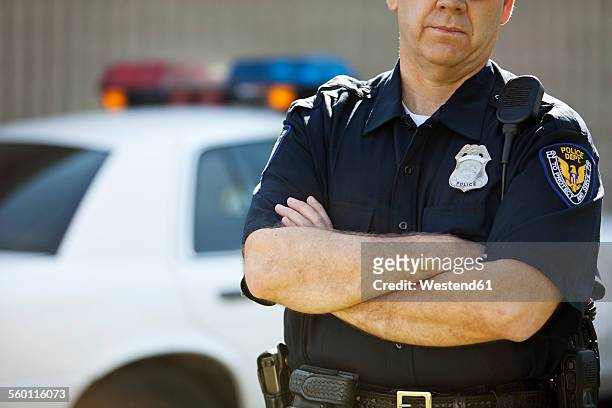 Scope of employment?
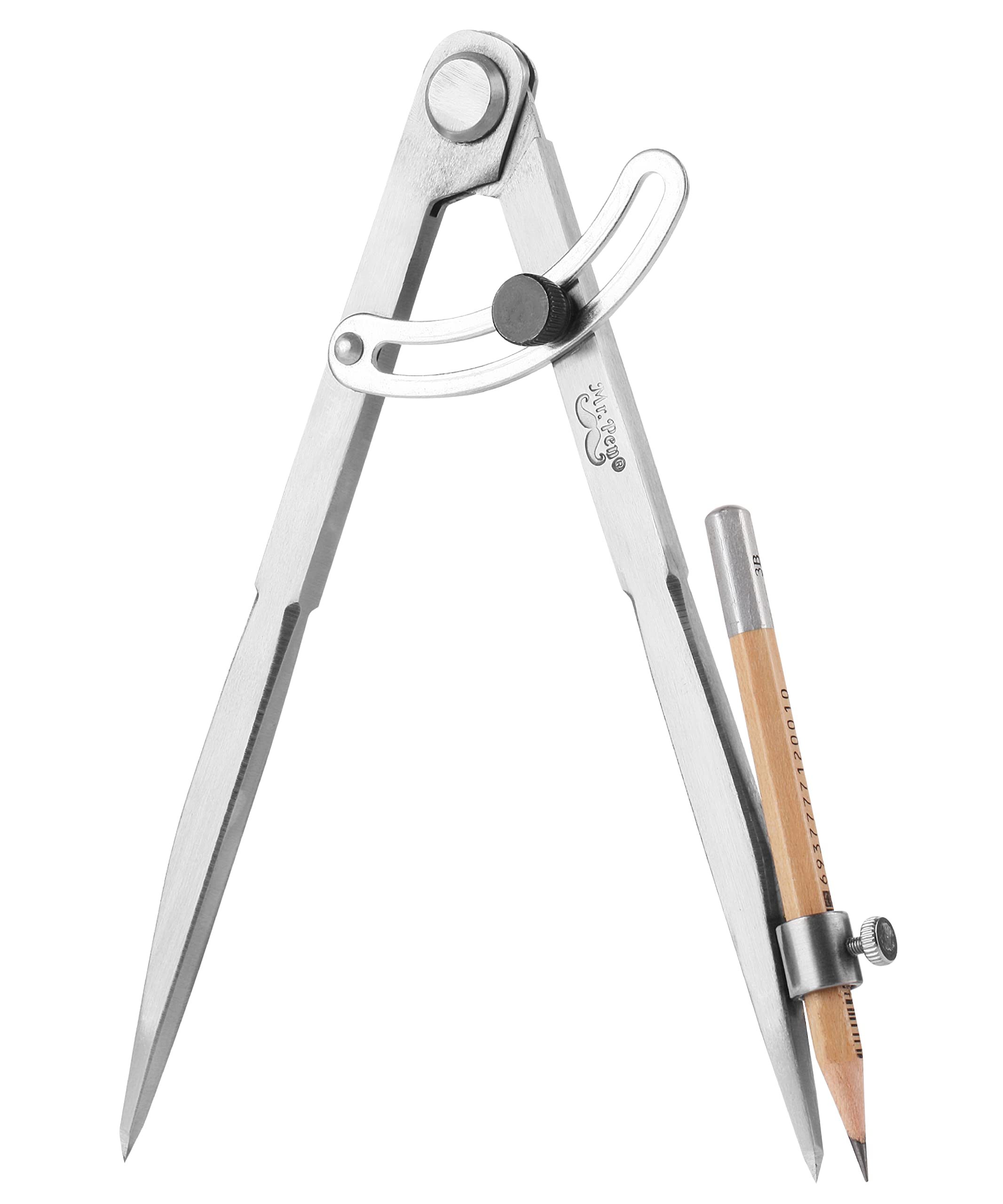 Not within the scope of his employment
His act was “so unusual or startling under the circumstances, and such a departure from the officer’s duty”
Furthered no purpose or aim of the city
No foreseeability for his actions
Accusation regarding previous SA only surfaced after lawsuit was filed
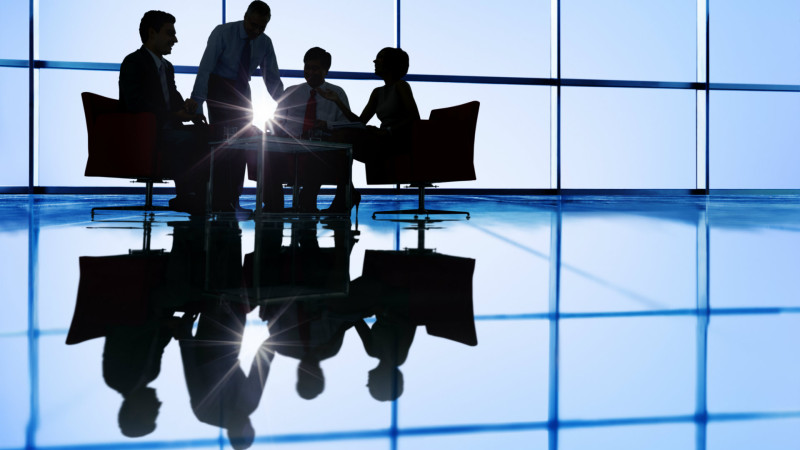 Aided by Agency?
Section 219 of the Second Restatement 
An employer may be held vicariously liable for an employee’s tortious conduct if the employee “was aided in accomplishing the tort by the existence of the agency relationship”
Previously narrowly used in hostile work environment claims
The court rejected the theory
“It comes close to creating strict liability for employers, and, despite purporting to be an exception, it nearly swallows the general rule that respondeat superior does not attach to intentional torts.”
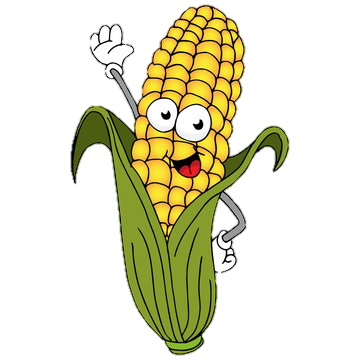 Husk me anything!